DECISION MAKING STYLES AND PARADIGMS
1
HOW DOES THE CHANGE HAPPEN?
Public policies implemented by governments must constantly be able to interpret the needs of citizens and intercept their risks: this implies decisions and changes.
The most accredited policy change models to answer these needs are:
Normal model
Paradigmatic model
POLICY CHANGE MODELS
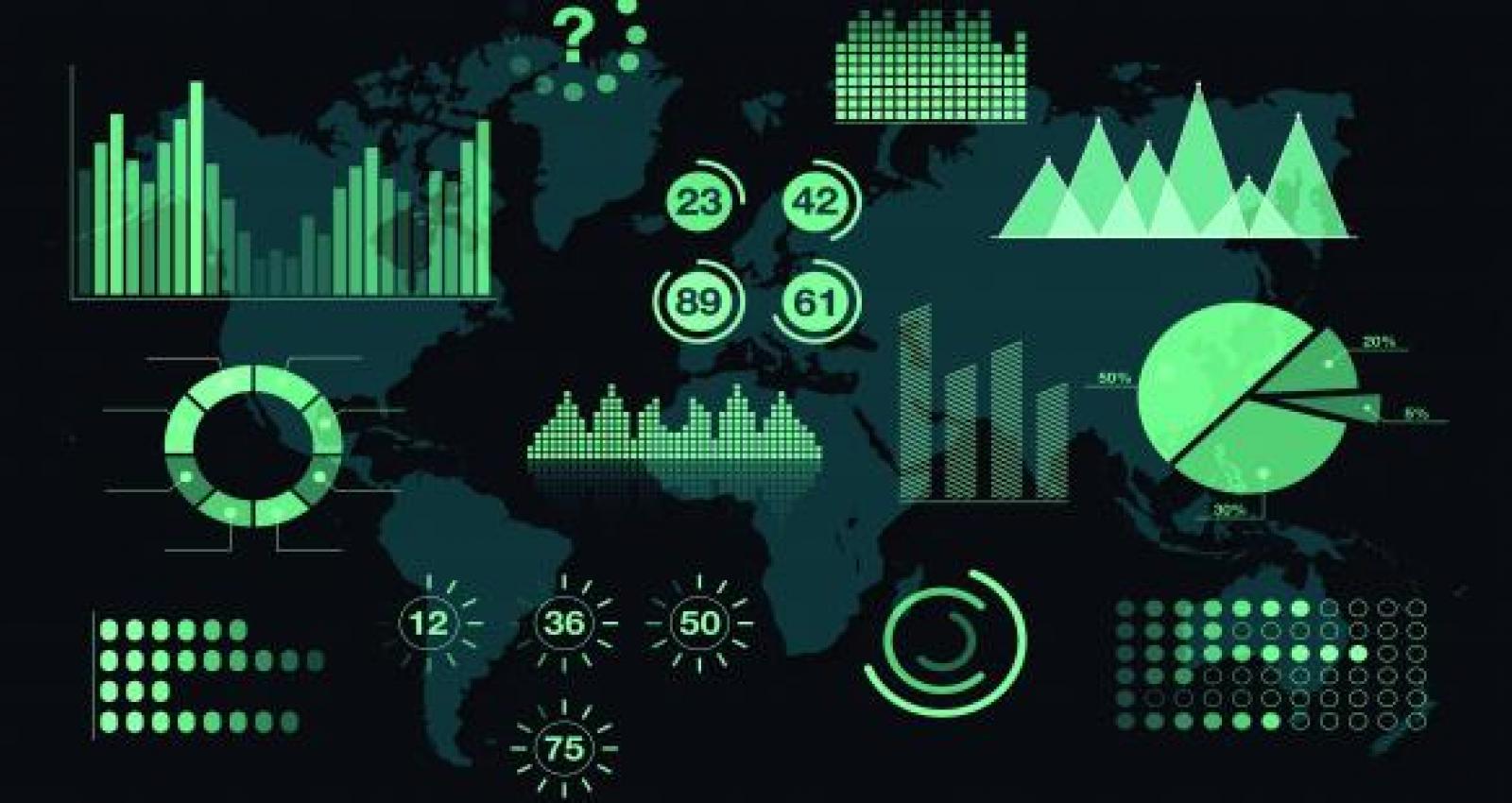 2
According to the scheme of this model, most of the policies developed by governments are in a certain sense a continuation of past policies and practices, therefore it is based on the fact that a certain group of actors has temporal continuity in managing public policies even with the risks of monopoly.
A better way to conceptualize government’s approach to problem solving is to see it in terms of the variables that influence public policy at each stage of the policy cycle.
The two variables that most significantly affect the decision making styles are:
structure of the policy subsystem concerned, which includes the set of ideas and actors within it, their mutual relationship and the extent to which they enjoy public support;
the autonomy of the State, which includes its administrative capacity and the nature of the constraints, in terms of resources, to which it is subject
NORMAL MODEL
3
CIRCLE OF VIENNA
«we are like sailors who in the open sea have to rebuild their ship, but without being able to restructure it starting from the beginning.
Where one beam is removed, another one must be placed immediately and for this operation the rest of the ship is used as support. In this way, using old beams and driftwood, the ship can be completely rebuilt, but only gradually».
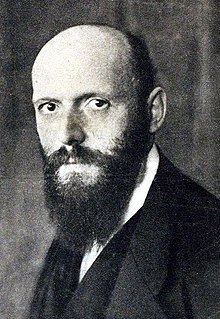 OTTO NEURATH
4
NORMAL MODEL
THE INTERPRETATIONS OF SOCIOLOGISTS
Lindblom in his model believes that policy change derives from the analysis of marginal differences between existing and proposed policy options, policy makers arrive at a decision only after many negotiations and pre-existing agreements are unilikely to be overturned.
Baumgartner and Jones argue that subsystem constitute policy monopolies in which the interpretation and general approach to the matter are more or less defined, only when the monopoly is broken following the emergence of new members or subsystems is it likely that a serious policy change occurs.
Both interpretations imply that, under normal circumstances, policy problems are addressed within a context defined by the already existing approaches to the matter in question (policy styles)
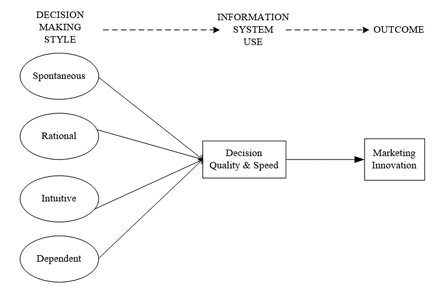 5
3. Richardson, Gustafsson and Jordan define a first decision making model:
however, these simple classifications do not do justice to the complexity of the subject they intend to describe. No government is fully reactive or active, nor is it founded solely on consensus or imposition.
It is necessary to arrive at the exact combination of elements that contribute to forming the decision making style of country or a sector with an empirical analysis describing it in detail. The resulting characterization will be neither elegant nor synthetic but will accurately represent the decision making style.
NORMAL MODEL
6
WHAT IS A PARADIGM ?
This type of policy change is less frequent and implies a strong change in the decision making style itself.
This form of change is likely to result from a social learning process that alters relatively persistent policy subsystems.
A paradigm is a common epistemological vision shared by members of a knowledge-based community where that knowledge constitutes a significant factor that holds them together and influences their behavior.
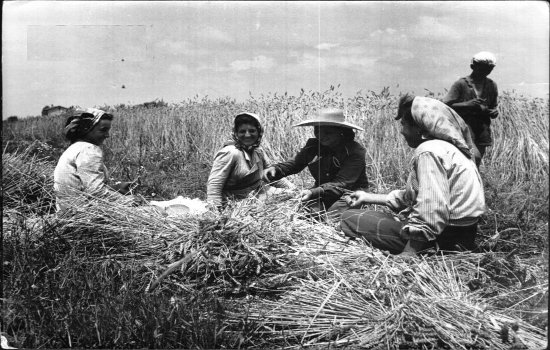 PARADIGMATIC MODEL
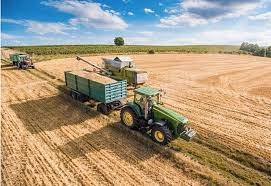 7
THOMAS KUHN
Thomas Kuhn: the ideas shared by science-based communities change in a particular way because scientific progress is inherently revolutionary and not evolutionary.
<< guided by a new paradigm, scientists adopt new tools and look to new places. More importantly, during revolutions scientists see new and different things  when they look at the places they have seen before with tools already know […] we could say that after a revolution, scientists respond to a different world >>
This has also been called the punctuated equilibrium, in which change is represented as alternating between periods of stability with incremental adaptations and short periods of revolutionary upheavals.
PARADIGMATIC MODEL
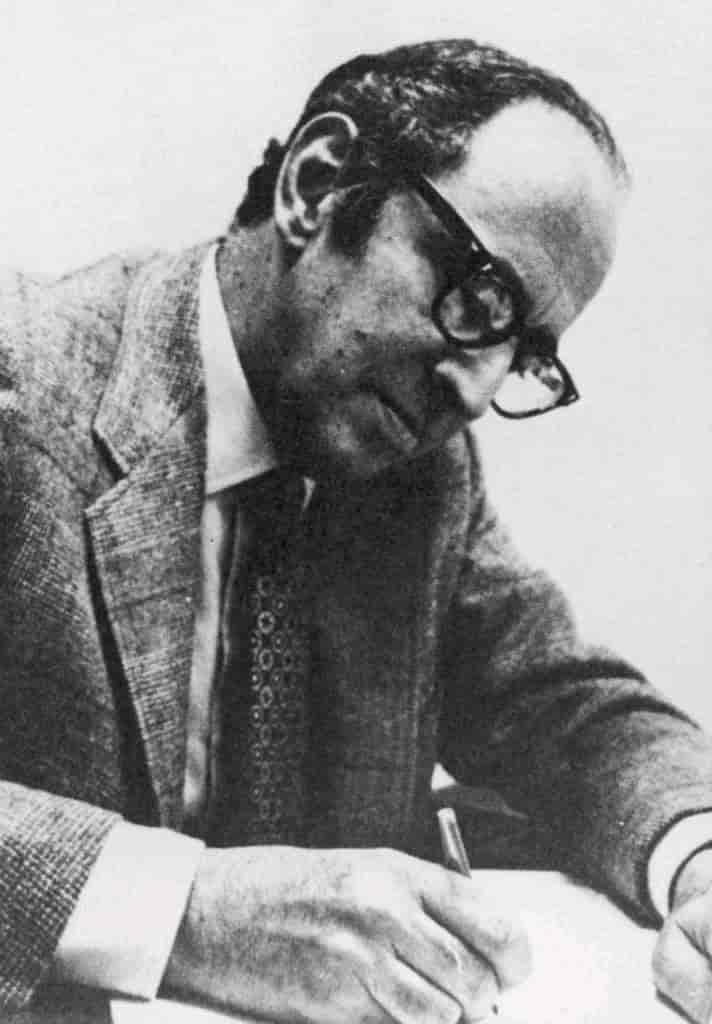 8
The alternation of paradigms occurs because anomalies arise between the paradigm and the reality that it would like to describe. Change is hastened by innovative individuals within the subsystem (policy entrepreneurs) who react to changing circumstances and are driven by their own career ambitions. The process of paradigm change is initially quite unstable because conflicting ideas emerge and compete with each other.
The process is complete at least until the next upheavel, when a new group of ideas wins over the other and is accepted by most, or at least the most powerful, of the members of the policy subsystem. The hegemony of the new paradigm is affirmed and its legitimacy is recognized to the point of becoming normality, so much so that alternatives that do not adapt to it seem unusual.
PARADIGMATIC MODEL
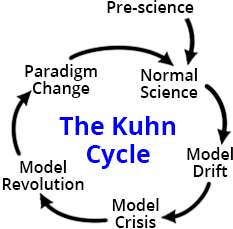 9